Вирус иммунодефицита человека
Что такое вирус?
Ви́рус (лат. virus — «яд») — 
неклеточный инфекционный агент, который 
может воспроизводиться только внутри 
живых клеток. Вирусы поражают все 
типы организмов, от растений и животных 
до бактерий и архей (вирусы бактерий обычно 
называют бактериофагами). Обнаружены 
также вирусы, поражающие другие 
вирусы (вирусы-сателлиты).
Вирус иммунодефицита человека
ВИЧ-инфекция — это медленно 
прогрессирующее вирусное заболевание иммунной 
системы, приводящее к ослаблению иммунной 
защиты от опухолей и инфекций. Стадия ВИЧ-
инфекции, при которой из-за снижения иммунитета 
у человека появляются вторичные инфекционные 
или опухолевые заболевания, называется 
синдромом приобретенного иммунодефицита 
(СПИД). Высокой устойчивостью к влияниям 
окружающей среды вирус иммунодефицита 
человека не отличается.
Вирус иммунодефицита человека
Вирус иммунодефицита человека (ВИЧ) относят к 
семейству ретровирусов. Сегодня выделяют два его 
типа: ВИЧ1 и ВИЧ2. Различаются они по 
антигенным и структурным характеристикам.
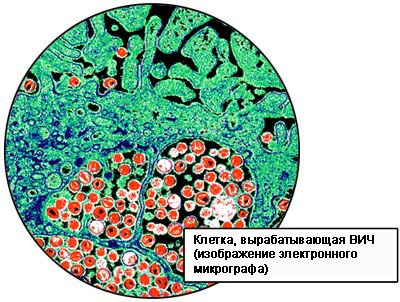 Оба ВИЧ-1 и ВИЧ-2, как полагают, возникли в Западной и Центральной Африке и передались  от обезьян к людям.
История открытия ВИЧ
ВИЧ, как полагают, возник у обезьян в Африке 
южнее Сахары и был передан людям в конце 
XIX или начале XX века. Первая научная 
статья, которая признала особенности 
оппортунистических (условно-патогенных) 
инфекций, иллюстрирующих СПИД, была 
опубликована в 1981 году. Статистика 
распространения ВИЧ-инфекции ужасает — 
на данный момент в мире уже более 50 млн. 
человек инфицированы ВИЧ или больны 
СПИДом.
История открытия ВИЧ
Симптомы этого заболевания были впервые 
зарегистрированы в 1978 г. у нескольких 
пациентов в США и Швеции, а также в Танзании 
и на Гаити. А в 1983 г. Люк Монтанье из Института 
Пастера (Франция) открыл вирус иммунодефицита 
человека (ВИЧ), который является 
причиной ВИЧ-инфекции.
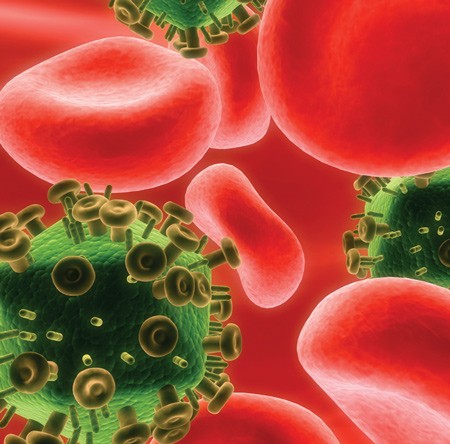 Отчего это бывает?
Существует несколько путей заражения ВИЧ-инфекцией: 
незащищенный половой акт (70-80процентов); 
совместное использование шприцев или игл (10 процентов); 
переливание зараженной крови (5-10 процентов);
передача вируса от ВИЧ-позитивной матери ребенку (5-10 процентов);
использование нестерильного инструментария для татуировок и пирсинга; 
использование чужих бритвенных принадлежностей, зубных щеток с видимыми остатками крови (крайне редко).
Что происходит в организме?
Как известно, вирусы не способны размножаться 
самостоятельно. Для воспроизведения им требуется 
живая клетка, в которую они встраивают свою 
генетическую информацию. После этого клетка 
начинает работать как «фабрика» по производству 
вирусов. В конце концов, истощившись, она погибает. 
Так вот, для своего размножения ВИЧ использует 
определенные клетки нашей иммунной системы 
(разновидность Т-лимфоцитов под названием 
хелперы). Именно это и объясняет столь высокую 
опасность ВИЧ — он поражает нашу защитную 
систему, заставляя ее работать на свое 
воспроизводство.
Что происходит в организме?
Иммунитет ослабевает постепенно. Человек, 
живущий с ВИЧ, может выглядеть и чувствовать 
себя хорошо на протяжении многих лет и даже 
не знать, что он инфицирован. Однако 
вирус разрушает все больше клеток иммунной 
системы. Когда количество клеток снижается ниже 
критического уровня, человек становится уязвим 
для болезней, в том числе тех, к которым человек 
с нормальным иммунитетом невосприимчив.
Диагноз
Период после заражения и до появления антител 
к ВИЧ в крови называется «периодом окна». 
Он длится 25 дней-3месяца после заражения. После 
этого при помощи иммунофлюоресцентного 
анализа крови на ВИЧ-инфекцию, можно выявить 
антитела к вирусу. Анализ крови на ВИЧ можно 
сделать в любой больнице, в том числе и анонимно.
При обнаружении в крови антител к ВИЧ результат 
обследования расценивается как положительный. 
Однако это еще не окончательный результат, 
требуется повторное обследование.
Диагноз
Только после получения повторного 
положительного результата врач сообщает человеку 
о наличии у него ВИЧ-инфекции. При этом 
результат обследования сообщается врачом 
обратившемуся человеку лично, и информация эта 
является строго конфиденциальной. По результатам 
анализа можно проконсультироваться с врачом-
иммунологом или венерологом, который при 
необходимости назначит лечение.
Лечение
Лекарственные препараты, применяемые для 
лечения ВИЧ-инфекции не убивают вирус, а лишь 
блокируют его, нарушая процесс размножения ВИЧ 
и подавляя его активность. Снижение активности ВИЧ 
приводит к увеличению числа иммунных клеток. 
Одновременный прием трех или четырех 
лекарственных препаратов называют 
высокоэффективной антиретровирусной терапией, 
потому, что в результате такого лечения удается 
уменьшить содержание вируса в крови 
до неопределяемого уровня. Однако, это не значит, что 
человек полностью избавился от этого вируса, 
поскольку ВИЧ может находиться не только в крови, 
но и в лимфатических узлах, а также в других органах 
человека.
Лечение
Знание о своем положительном ВИЧ-статусе (т.е. 
о наличии вируса в крови) может помочь человеку 
вовремя получить медицинскую помощь, которая 
способна предотвратить серьезные и угрожающие 
жизни осложнения. Следует помнить, что человек, 
инфицированный ВИЧ, может прожить долгую 
жизнь. А чтобы эта жизнь не стала для него 
проклятием, сейчас в любом городе существуют 
психологические центры помощи ВИЧ-
инфицированным людям, телефоны доверия, 
анонимные клиники.
Помните, чтобы избежать заражения ВИЧ 
необходимо соблюдать правила личной
безопасности в интимной сфере.
Спасибо за внимание!